Мастер-класс «Роза из капрона»
Провели мастер класс 
Ильина Гелла Степановна,
Зянгильдяева Марина Юрьевна
Нет ничего лучше, чем делать что-то своими собственными руками, потому что, когда ты делаешь работу, а впоследствии видишь результат, чувствуешь невероятное удовольствие.
К Вашему вниманию представляем мастер-класс , как сделать  розочку из капрона. С помощь таких милых  и разноцветных розочек Вы сможете освежить кофточку, украсить клатч или сумку или же добавить принт на Ваше платье и сделать его оригинальным и незабываемым!
Для изготовления такой розочки необходимо:
1 метр капроновой ленты;
Остатки зеленой ткани 
Английские булавки
Иголка 
Нитки
Начинаем складывать ленту, можно скреплять булавками, а можно просто приметать.
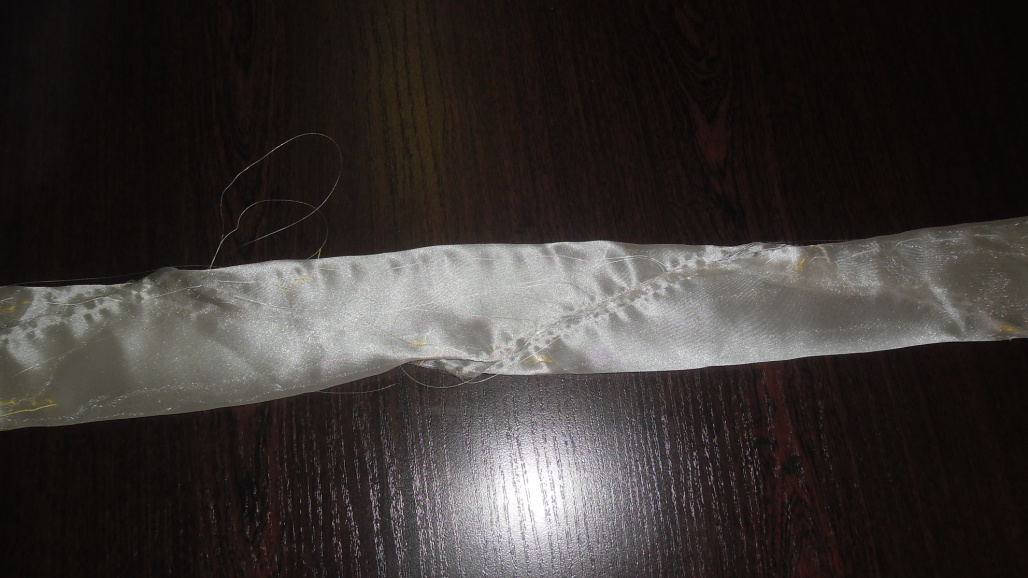 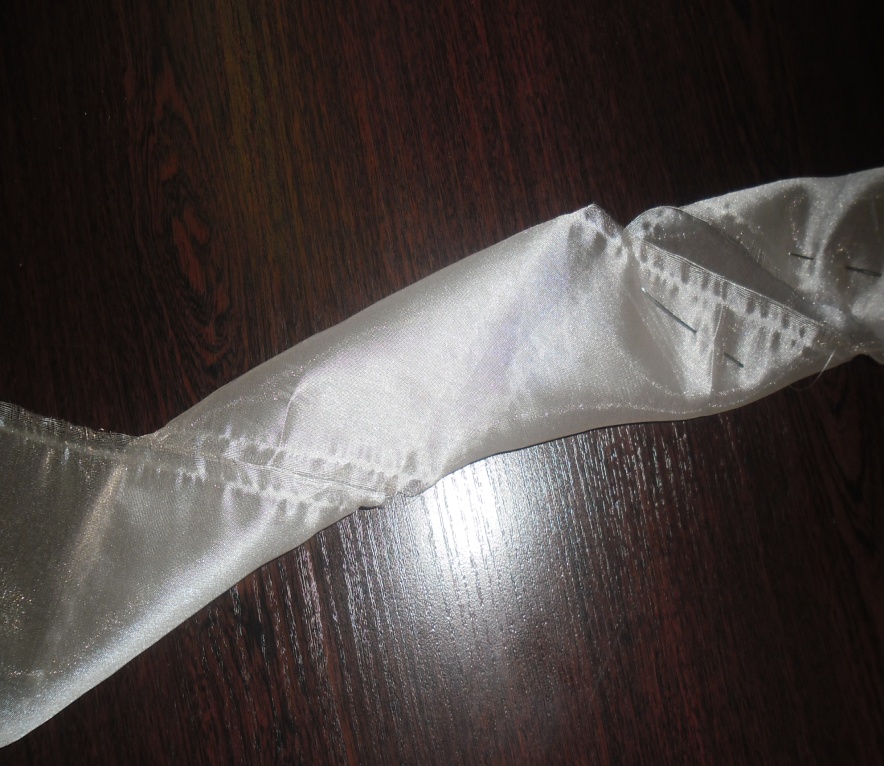 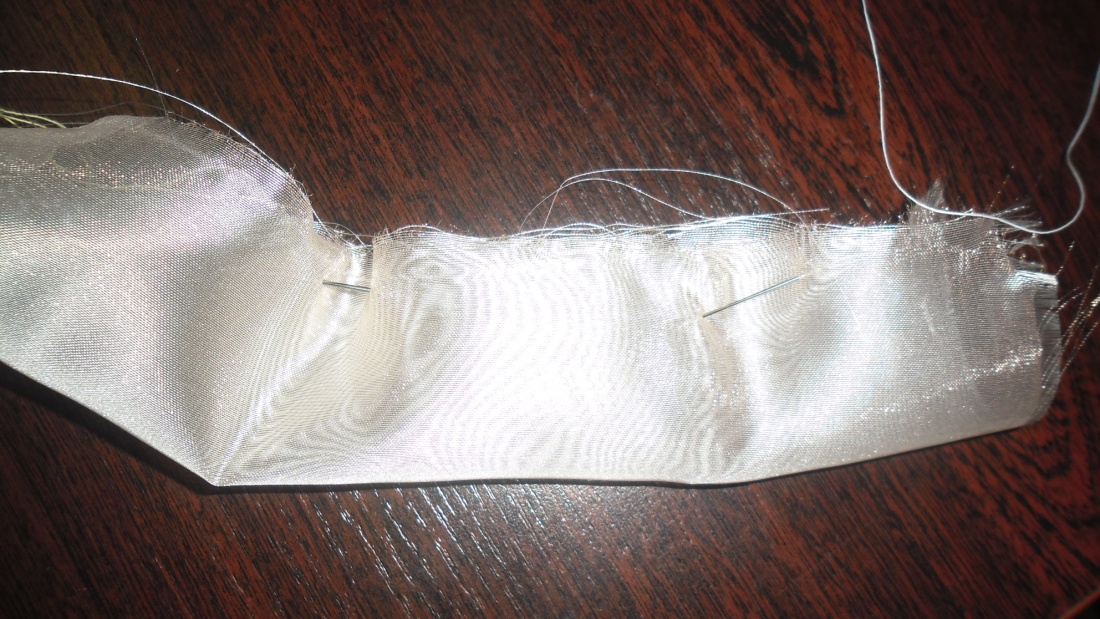 Следующий этап: сметать по кромке и немного стянуть.
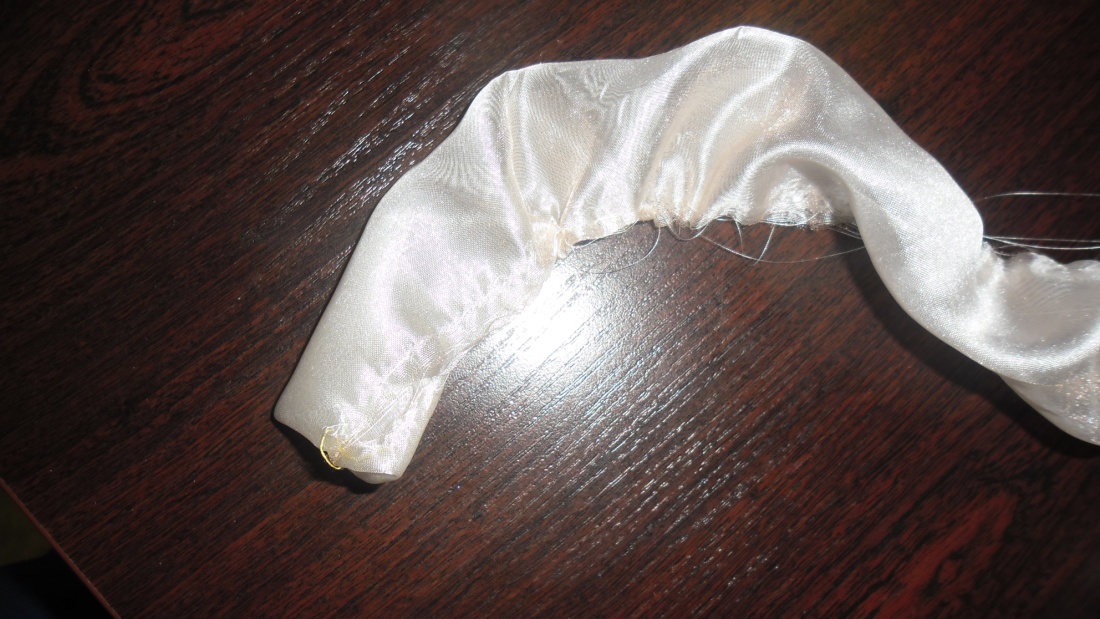 Скрутить  заготовку в розочку.
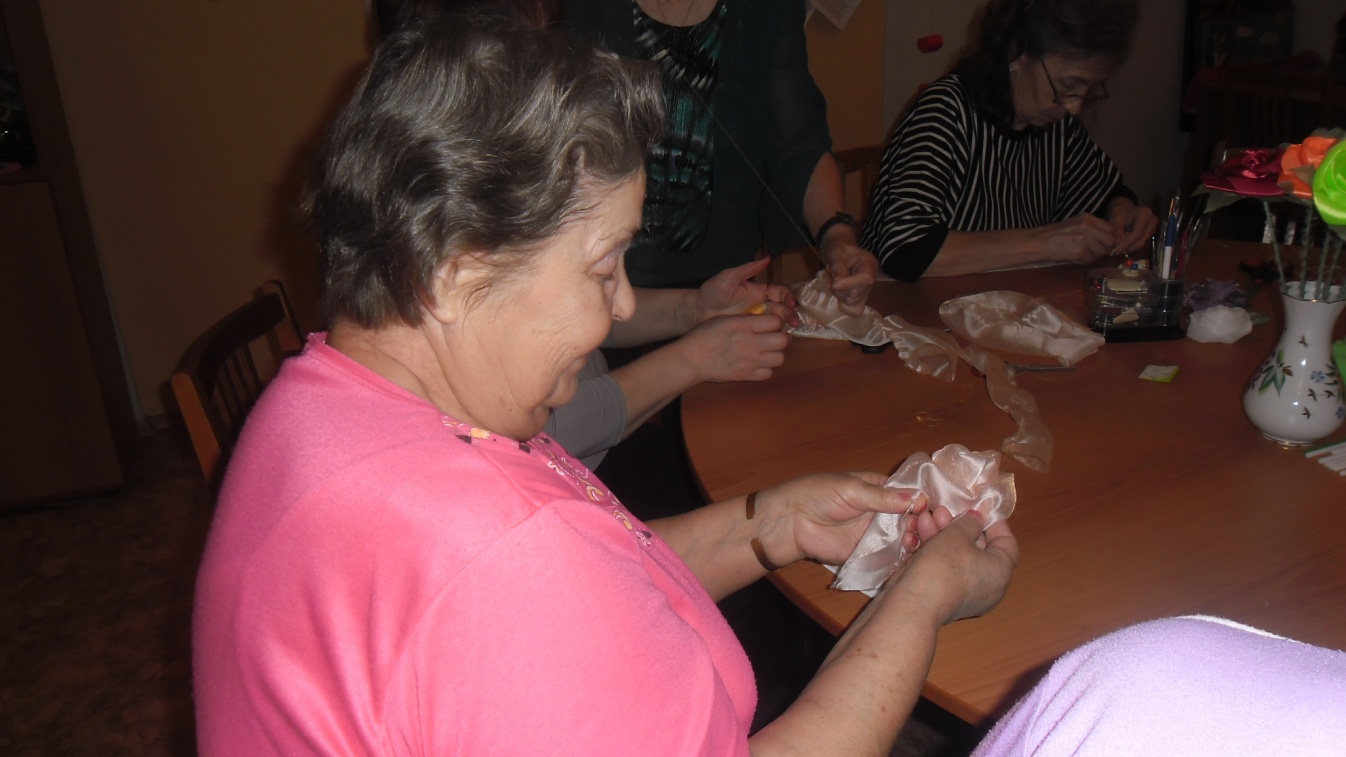 Процесс изготовления цветов просто захватил  наших женщин.
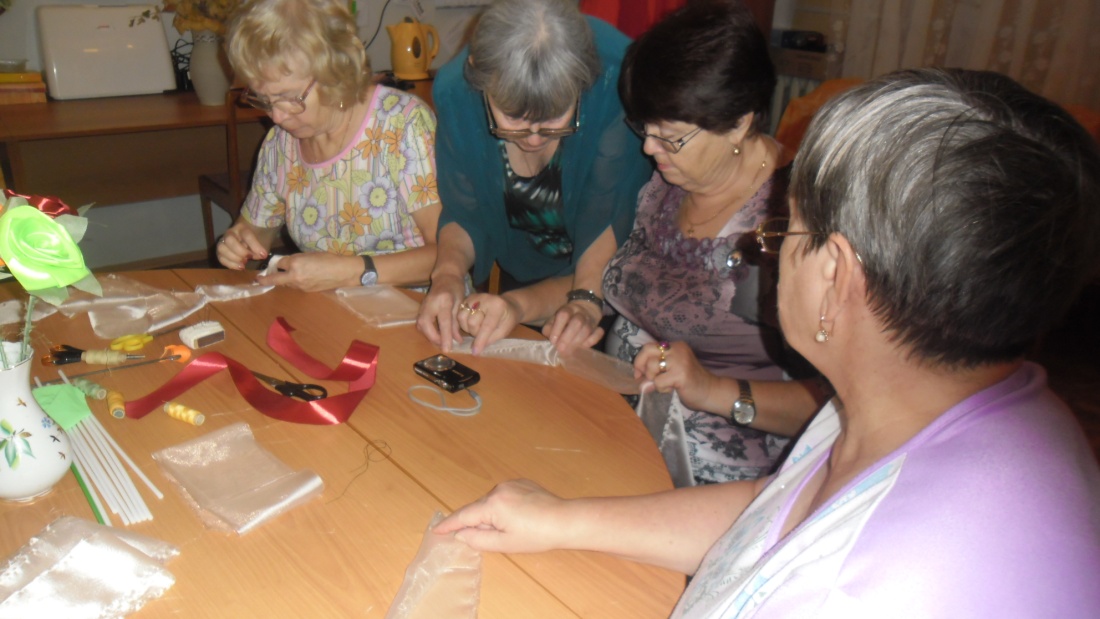 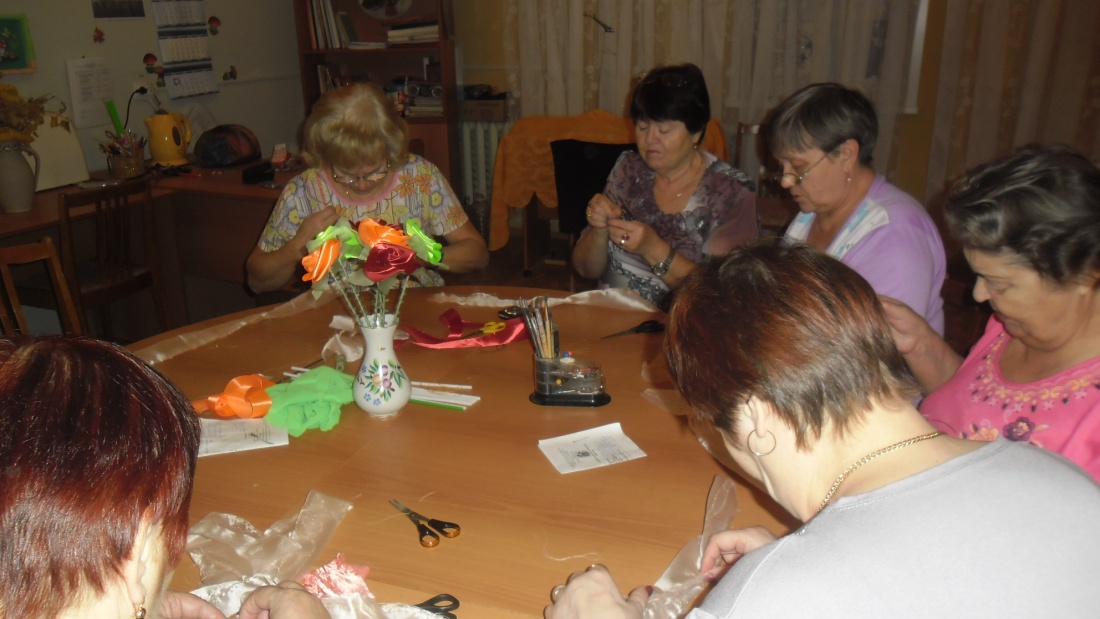 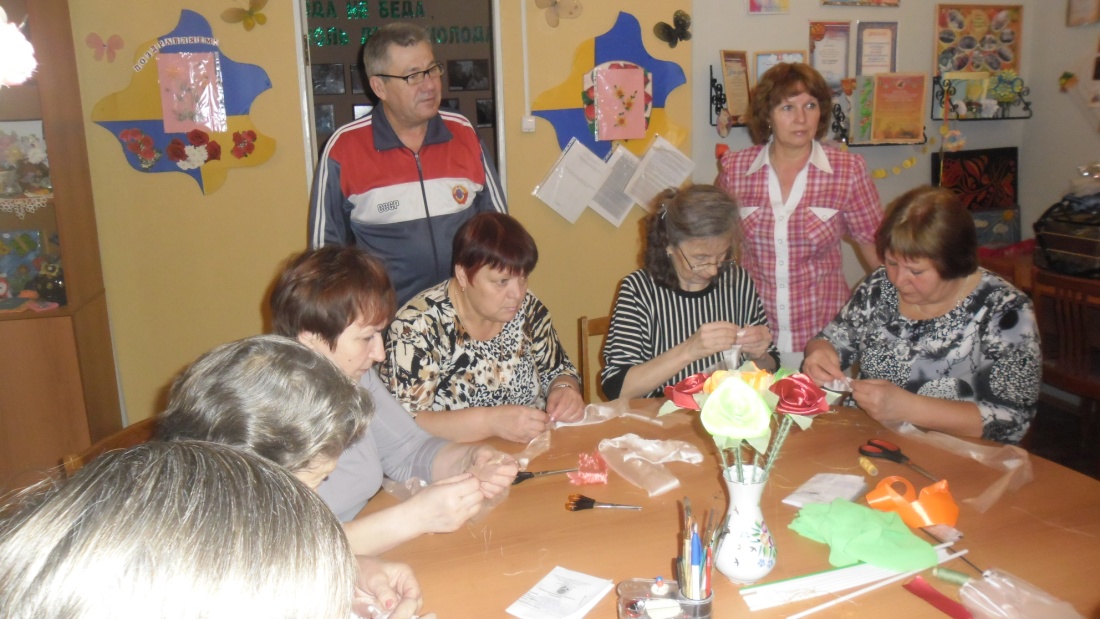 А вот и первые готовые розочки.
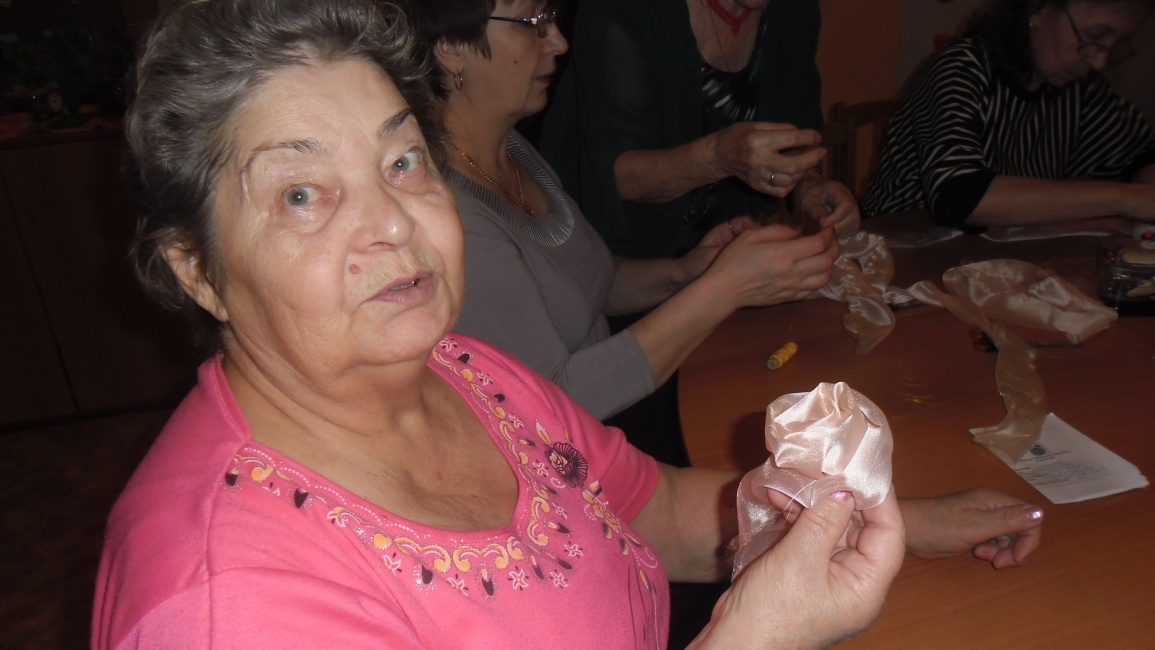 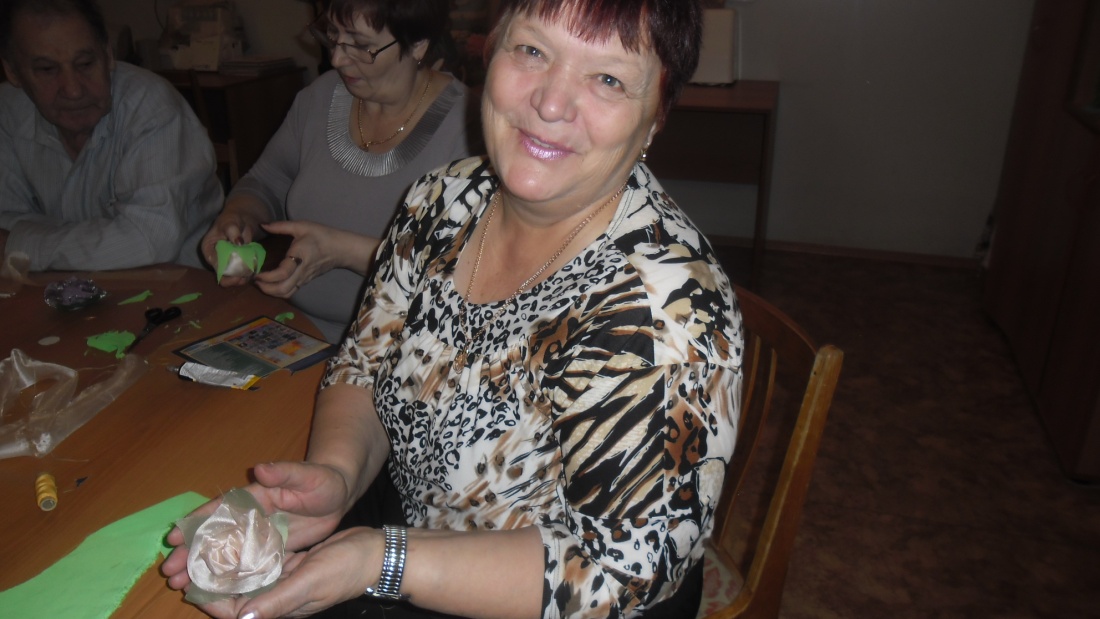 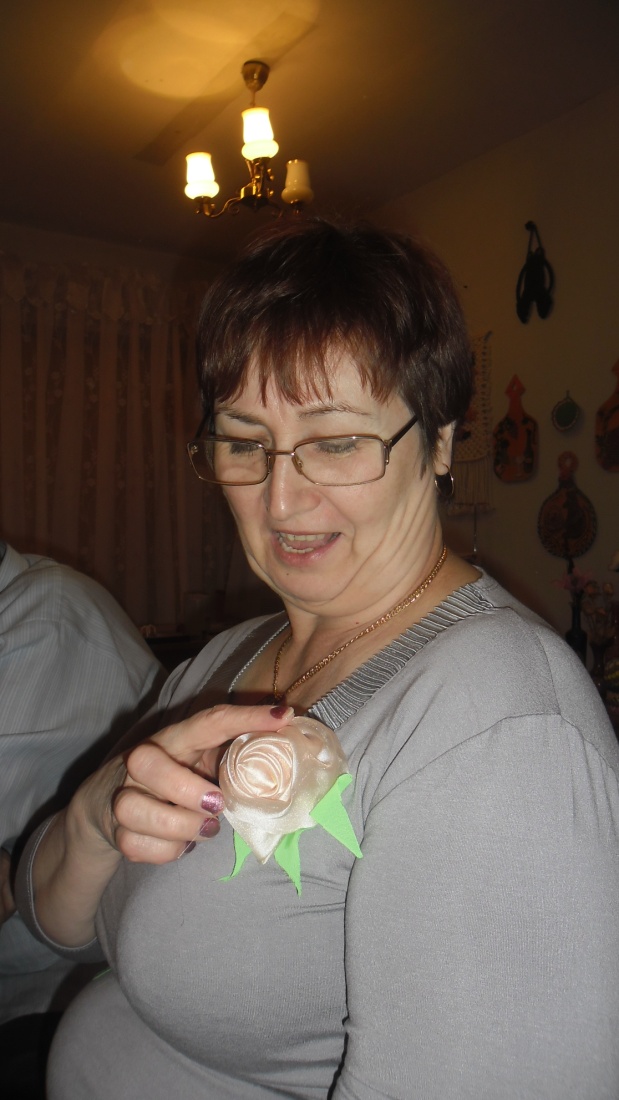 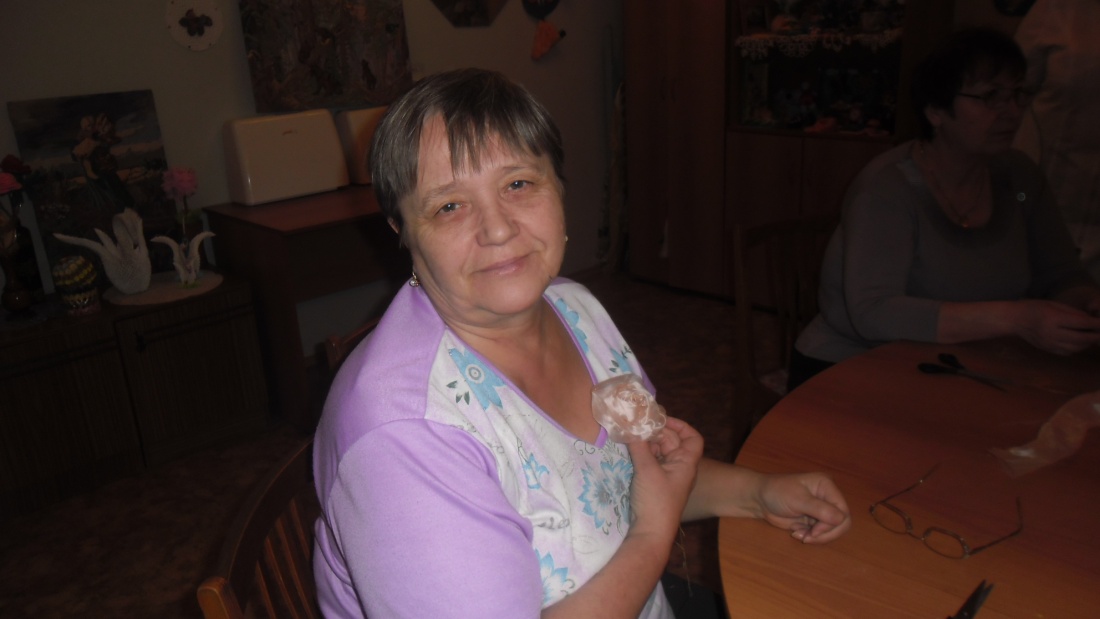 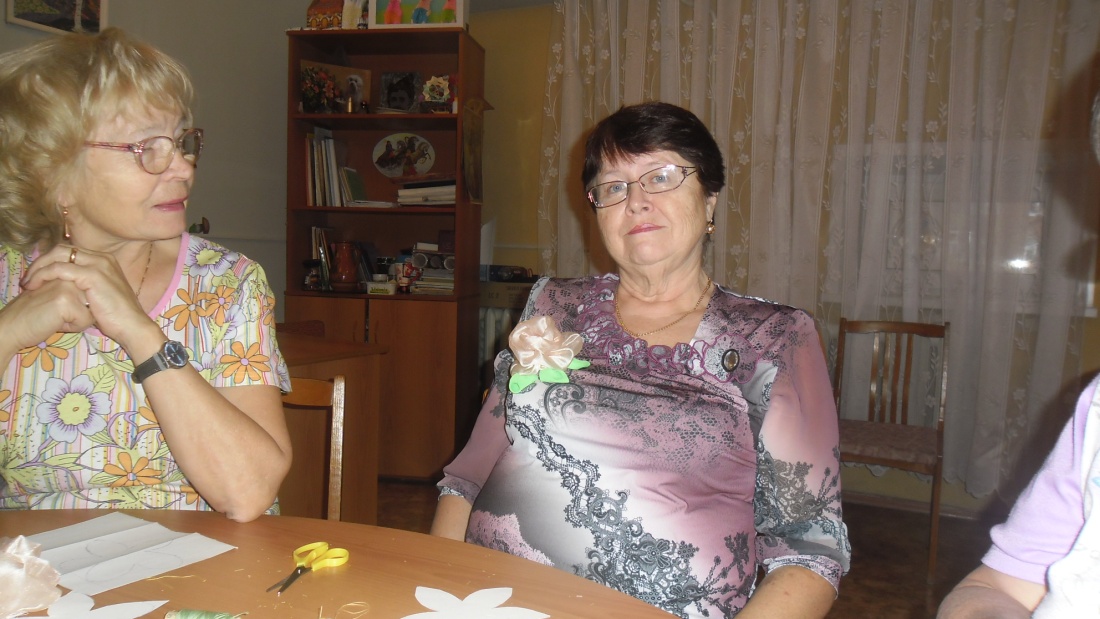 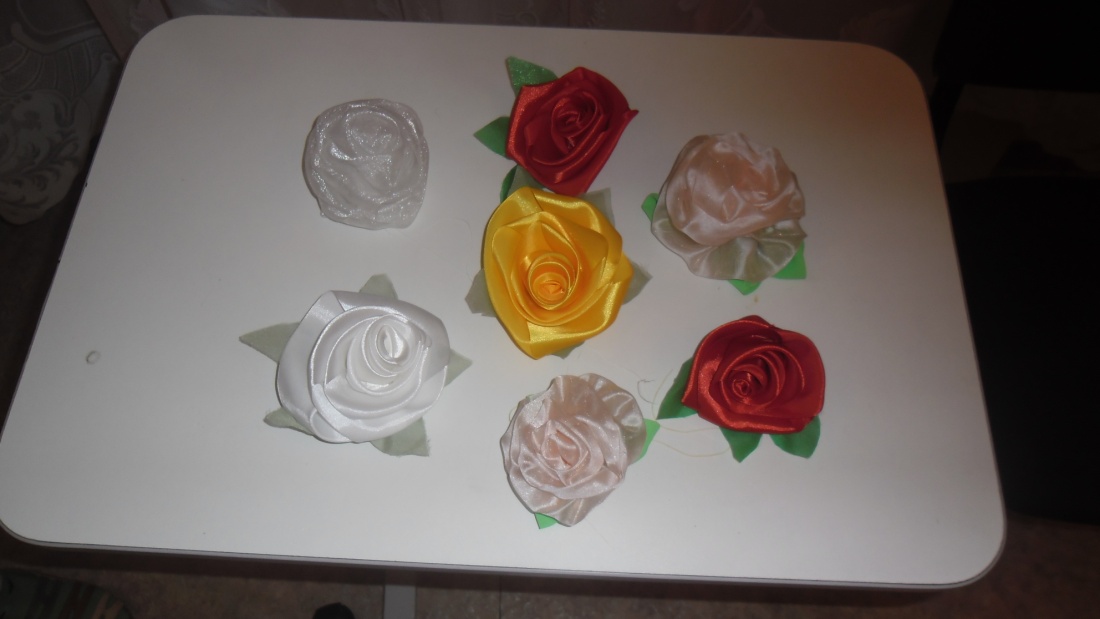 Ведь это было совсем не сложно, правда?  
	Зато чувства и радость от рукоделия несоизмерима со временем и силами, потраченными на изготовление нашего изделия.
Теперь Вы понимаете, что  для того, чтобы подарить радость родным и близким, совершенно не обязательно тратить много денег или кучу времени.
Всем удачи в рукоделии, новичкам больше и больше - новых знаний и практики, усидчивости и душевного запала, а бывалым - что-то новое и интересное, то, что  по-настоящему увлечет и заставит забыть обо всём!